The Art & Science of Personal Wellness: How to Thrive in the Modern World
Chapter 6: Emotions
6.0 Learning Objectives
At the end of this chapter, you will be able to:
Explore the benefits and difficulties associated with human emotions.
Compare and contrast emotional intelligence (EQ) and intelligence quotient (IQ).
Discuss the process of emotional self-regulation.
Distinguish between emotions and thoughts.
List common thoughts (e.g., judgments, assumptions, predictions, interpretations, comparisons, core beliefs) and identify ways to test them.
Explore assertive communication and empathy techniques to express emotions and thoughts constructively.
6.1 “The Dirty House”
After a stressful workday, you return home feeling exhausted and frustrated, only to find your home in disarray, which heightens your irritation.
You confront your partner harshly about the mess, expressing your anger with critical and accusatory language.
Your partner responds defensively, leading to a heated argument filled with blame and hurtful comments.
Later, you reflect alone and realize that your outburst was fueled by unresolved stress from work, not just the messy home, and that reacting emotionally strained your relationship.

Failing to recognize and understand our emotions can lead to overreactions that harm relationships and well-being.
Developing emotional intelligence and self-regulation skills enhances our ability to handle life's challenges and improves overall well-being.
6.2 The Double-Edged Sword
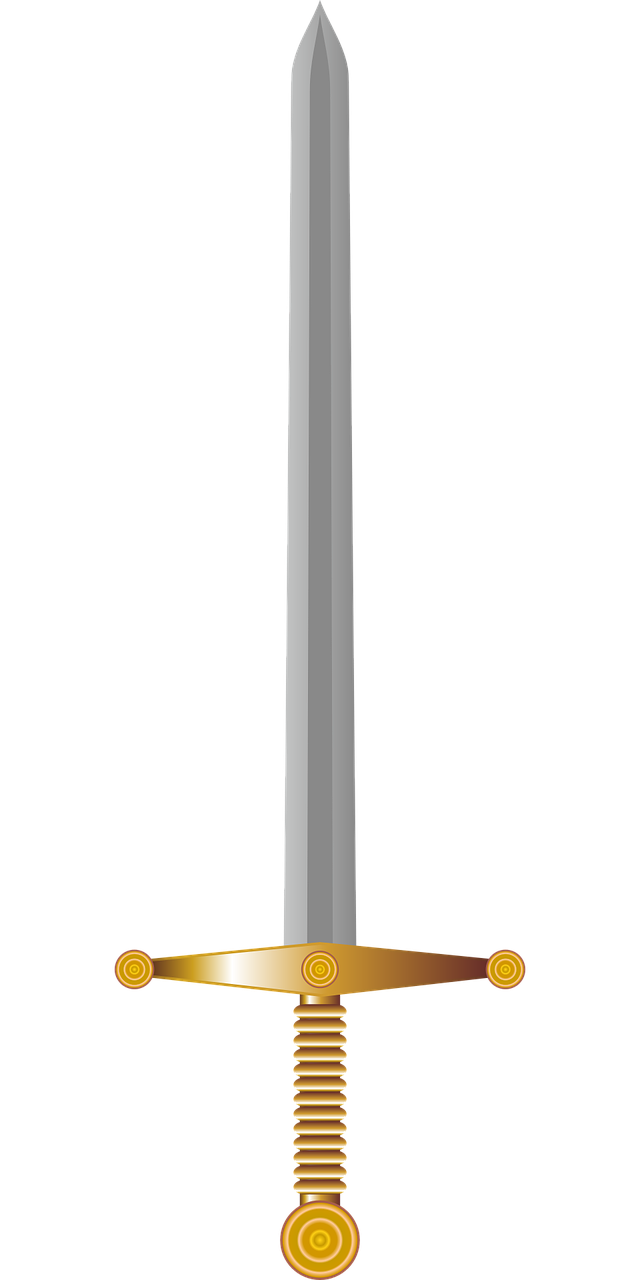 Emotions enrich our lives by adding meaning, purpose, and even helping us survive—positive feelings uplift us, while fear can protect us in moments of danger.
Negative emotions like sadness, anger, and guilt can intensify life’s hardships and, when unmanaged, may lead to emotional and physical distress.
6.3 Emotional Intelligence
Emotional intelligence (also referred to as EQ) refers to a mix of emotional and social skills that help you understand yourself, express how you feel, build healthy relationships, handle stress, and use your emotions in an effective way.
Although there is considerable overlap between emotional intelligence and emotional wellness (both involve harnessing the power of emotions for positive outcomes), emotional wellness is an ongoing process of making choices to foster optimal well-being. In contrast, emotional intelligence centers specifically on the abilities and skills one uses to perceive, understand, and manage emotions
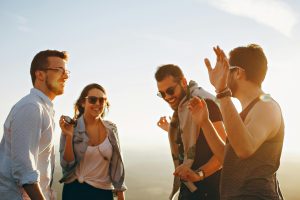 "Group of People" by Helena Lopes, Pexels License
6.3 Emotional Intelligence (2)
EQ (Emotional Quotient)
Emotional/social skills (e.g., empathy, regulation
Measurement includes behavioural observations, self-report questionnaires, or performance-based tests
Can be developed and refined through self-awareness, practice, and feedback, 
Predicts success in leadership, teamwork, and personal relationships.
IQ (Intelligence Quotient)
Cognitive skills (e.g. memory and reasoning)
Measurement includes tests that yield a numerical score
Relatively stable over time
Indicates academic or technical potential
6.3 Emotional Intelligence (3)
Assessing Emotional Intelligence
EQ-i 2.0 (Emotional Quotient Inventory 2.0) is a widely used assessment tool developed by Multi-Health Systems (MHS) which examines the following five competencies:
Self-Perception: Self-Regard, Self-Actualization, Emotional Self-Awareness
Self-Expression: Emotional expressions, Assertiveness, Independence
Interpersonal: Interpersonal Relationships, Empathy, Social Responsibility
Decision-Making: Problem-Solving, Reality Testing, Impulse Control
Stress Management: Flexibility, Stress Tolerance, Optimism
6.4 Emotional Self-Regulation
Step 1: “What am I feeling?”
Classic Emotions: 
Psychologist Dr. Paul Ekman identified six “classic” emotions that are recognized in nearly every culture around the world (Ekman, 2003):
Happiness
Sadness
Fear
Anger
Surprise
Disgust
You cannot fully process or express a feeling if you are not sure what it is in the first place. This initial step involves naming which emotion (or emotions) you are experiencing in the moment. Ask questions like:
Am I angry?
Am I sad or disappointed?
Am I worried, anxious, or afraid?
Am I happy but also feeling pressure or stress?
6.4 Emotional Self-Regulation (
Step 2: “What am I thinking?” OR “Why am I feeling this way?
Thoughts play a critical role in how you respond to your emotions because they can either calm you down, amp you up, or even distort your view of reality. 
Common categories of thoughts include judgments, assumptions, predictions, interpretations, comparisons and core beliefs
Fact or Fiction? Before you accept a thought as truth, consider the following:
Evidence
Other explanations: Is there another way to look at this situation? 
Emotional filter
Talk/write it out
6.4 Emotional Self-Regulation (3)
Step 3: “How am I going to respond?” 
Express your feelings and thoughts in a way that benefits your present and future being. By taking full responsibility for your reactions, rather than letting them own you, you empower yourself to stay balanced, maintain stronger relationships, and navigate life’s challenges more effectively. Consider this: 
Assertiveness: The skill of honestly and respectfully expressing your thoughts, feelings, and needs, balancing self-respect with respect for others (it is not aggression or passivity).
Empathy: The ability to mentally and emotionally place yourself in someone else’s shoes, recognize their emotions, and acknowledge their perspectives without necessarily adopting them as your own (it is not sympathy or agreement).
When emotions run high, it’s easy to react impulsively. Try to respond with care and intention. Talk it out.
“I’m feeling frustrated. I think I need some space to clear my head”.
6.5 Revisiting Your Worst Day Ever
Think of a time you’d consider one of the worst days of your life.

Write down the key events and details. (What happened? Who was there? What was said? What do you remember seeing, hearing, or even smelling?)
Describe your experience. (Which emotions were you feeling? How did your body feel? What was your mindset like? 
Identify your thoughts. (Ask yourself: “Were these thoughts based on facts, or were they influenced by strong emotions and assumptions?”)
Check for accuracy and shift perspective. (“Is this really true?”, “What evidence do I have?”, “ Could there be another explanation?”)
Note your response. Detail exactly what you did. (Did you withdraw, lash out, talk to a friend, seek help, etc?)

Reflection: Even during tough times, you always have control over how you respond. You can choose to reach out for support or find other healthy ways to cope.
6.6 Summary
Key Takeaways:
Emotions can enhance life’s best moments but also intensify its challenges; learning to manage them is essential for well-being.
Emotional wellness is a process, whereas emotional intelligence refers to ability.
IQ relates to cognitive abilities like logic and problem-solving, while EQ focuses on emotional and social skills; both are important but serve different purposes.
Emotional self-regulation involves identifying what you're feeling, exploring the thoughts behind those feelings, and choosing a constructive response.
Emotions can distort your thinking and challenge assumptions and emotional filters by asking for evidence and considering other explanations.
6.6 Key Terms
Emotion: A naturally occurring state of mind and body that can be derived from one’s circumstances, mood, and/or relationships.
Emotional Intelligence: A mix of emotional and social skills that help you understand yourself, express how you feel, build healthy relationships, handle stress, and use your emotions in an effective way.
Emotional wellness: an ongoing process of making choices to foster optimal well-being. In contrast, emotional intelligence centers specifically on the abilities and skills one uses to perceive, understand, and manage emotions.
IQ (Intelligence Quotient): Refers to cognitive abilities, such as logical reasoning, problem-solving, and abstract thinking. It remains relatively stable over time and is typically measured through standardized tests designed to assess how well someone can learn, understand, and apply information.
EQ (Emotional Quotient): Refers to emotional/social skills (empathy, regulation) and is measured by behavioural observations. It can be developed and refined through self-awareness, practice, and feedback.
EQ-i 2.0 (Emotional Quotient 2.0): A widely used tool that examines competencies such as self-perception, stress management, interpersonal skills, decision-making, and more.
6.6 Key Terms (2)
The Line Model: A helpful tool for assessing and processing one's emotional state. If you are above the line, you are open, curious, and adaptable. If you are below the line, you are defensive, rigid, and focused on being “right” (Dether & Chapman, 2015).
Assertiveness: The skill of honestly and respectfully expressing your thoughts, feelings, and needs. It balances self-respect (knowing your rights, limits, and needs) with respect for others (acknowledging their perspectives and boundaries) to improve understanding and conflict resolution.
Aggression: Disregarding the rights or feelings of others, often involving hostility, shouting, intimidation, or belittling.
Passivity: Consistently prioritizing other people’s needs over your own and avoiding conflict at all costs.
Empathy: The ability to understand and share the feelings of another person. It involves mentally and emotionally placing yourself in someone else’s shoes, recognizing their emotions, and acknowledging their perspectives without necessarily adopting them as your own.
Sympathy: Pity or feeling sorry for someone’s misfortune, sometimes from a distance (“I feel bad for you, but that’s your experience, not mine.”). Unlike empathy, sympathy does not necessarily involve trying to see the world through the other person’s lens; it can remain superficial or detached.
6.7 Reflection
Reflect on the following questions:

When you notice strong emotions (e.g., rage, despair, intense anxiety), how do you typically respond? How might a different approach (e.g., challenging certain thoughts) alter the outcome of those moments in the future?
Reflect on a recent situation where you felt the urge to be more assertive: What beliefs or fears held you back from expressing your needs?
Which emotional reactions do you find hardest to control? What deeper thoughts or core beliefs do you suspect fuel them the most?
Recall a moment you felt misunderstood or unheard. What actions could you take (or have taken) to clarify your feelings in a healthier, more productive way without sacrificing empathy for the other person’s viewpoint?
Look back on a situation where you hurt someone, even if unintentionally, due to your emotional state. What emotions were driving you then, what did you learn about your own triggers, and how have you grown from that experience?